March 2015
8K UHD Wireless Transfer Usage Model for NG 60
Date: 2015-03-06
Authors:
Slide 1
HanGyu Cho, LG Electronics
March 2015
Abstract
This contribution briefly provides evolution of high-resolution display and service, reviews wired interface solutions, and suggests 8K UHD wireless transfer usage model for NG60.
Slide 2
HanGyu Cho, LG Electronics
March 2015
High-resolution Display and Service Evolution
8K UHD Display and Services are nearly in market
LG
 4K UHD commercial (‘12)
LG
 8K UHD (IFA 2014, CES 2015)
High-resolution Display
Korea 
 8K UHD  (’18 PyeongChang Olympic)
BBC, NHK
 4K UHD (’12 London Olympic)
Broadcasting
Service
KBS, SBS
 4K UHD (’14 Brazil Worldcup)
Amazon, Netflix, LG U+
 4K UHD VoD Service (‘14)
IP streaming
Service
Qualcomm & Saffron Digital
 4K UHD streaming  in Snapdragon Tablet (CES 2015)
2018
2012
2016
2014
Slide 3
HanGyu Cho, LG Electronics
March 2015
Wired Solution for High-Resolution Display
Wired interface solutions are ready to support 8K UHD
HDMI 2.1 
To support 8K
HDMI 2.0 
Link rate : up to 18Gbps
Max. Resolution : 4K@60p
HDMI Forum
DisplayPort 1.3
 Link rate : up to 32.4Gbps
Max. Resolution : 8K@60p
VESA
superMHL
 Link rate : unknown
Max. Resolution : 8K@120pCES 2015 (Realtime Demo b.w. TV and HDD)
MHL Consortium
2014
2015
2013
http://www.hdmi.org/press/press_release.aspx?prid=133,  http://www.vesa.org/uncategorized/vesa-releases-displayport-1-3-standard/
http://www.mhlconsortium.org/technology.aspx#superMHL
Slide 4
HanGyu Cho, LG Electronics
March 2015
NG 60 as a wireless solution for 8K UHD
Replacement of wired interface, wireless transfer from fixed/mobile devices for 8K UHD
Replacement of  wired interface
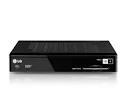 Set-top box 
(TV controller)
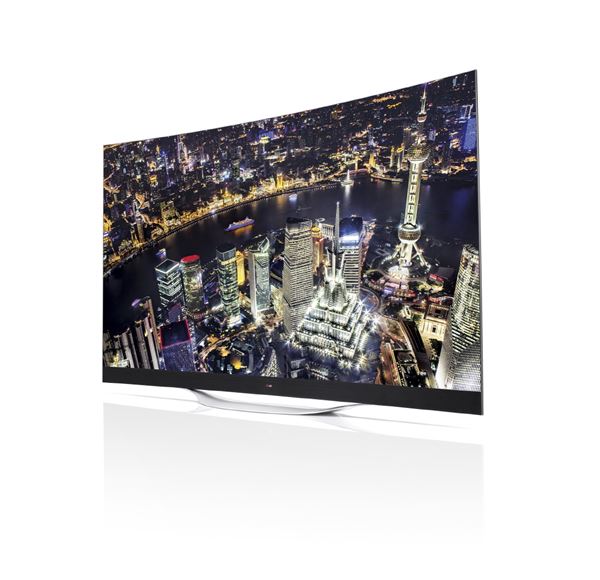 NG 60
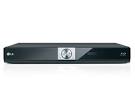 Wireless Transfer from fixed device
Blu-ray player
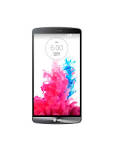 Smart phone/Tablet
Wireless Transfer from mobile device
TV or Display 
(thin as <5mm)
Slide 5
HanGyu Cho, LG Electronics
March 2015
How much Data Rate is required for 8K UHD resolution?
142.55Gbps
114.05Gbps
Min. Required Data Rate for 8K
57.02Gbps
28.51Gbps
17.82Gbps
7.13Gbps
8K@120p
8K@120p
4K@60p
4K@60p
8K@60p
8K@60p
24 bpp
30 bpp
24 bpp*
30 bpp
24 bpp
24 bpp
4:4:4
4:4:4
4:2:0 **
4:4:4
4:2:0
4:4:4
*bpp: bits per pixel
**: Chroma sampling
Slide 6
HanGyu Cho, LG Electronics
March 2015
How to achieve the data rate required for 8K UHD in NG60?
Data rate of 28.51 Gbps is required for 8K UHD. 
 Given that MAC efficiency is 70%, the minimum PHY rate required for 8K UHD is 40.73 Gbps which is about 6 times larger than 6.7Gbps of 11ad. 
 Technical requirements to support 8K UHD wireless transfer are
   - Channel bonding of at least 2CH
   - More than 2 spatial stream MIMO (if 2 CH is bonded, at least 3 spatial stream required)
   - Higher order modulation (128 QAM, 256 QAM) is highly beneficial
   - MAC efficiency enhancement is highly beneficial
: Uncompressed 8K UHD feasible
*6X: 6 times increase of data rate
** Compression can be adopted to lighten the required rate, but, here is targeting the uncompressed case which might be considered in the product from the perspective of technology, cost, and etc.
Slide 7
HanGyu Cho, LG Electronics
March 2015
Usage Model: 8K UHD Wireless Transfer at Smart Home
Pre-Conditions:  
NG60 is interfaced between a source device (e.g. set-top box, blu-ray player, tablet, smart phone) and a sink device (e.g. smart TV, thin display) to stream 8K UHD contents at home.
Environment: 
Devices are operating in close proximity at home. Typical distance between devices are < 5m. 
When it comes to the link between a set-top box and a thin display (or smart TV), the set-top box can be inside a table which may provide some SNR loss.  
Application: 
At least 40 Gbps PHY rate is required for a link to stream uncompressed 8K UHD streaming (60 frames per second, 24 bits per pixel, 4:2:2 Chroma sampling at minimum). 
Traffic Conditions
Only a single link may exist at a time. 
There is typically no interference from other mm-wave links at home.
Traffic is mostly unidirectional.
Use Case
  Split TV: TV is on the wall as a thin display and set-top box works as a controller, wirelessly interfaced by NG60 to replace wired interfaces. 
Smart display (Mirroring): Uncompressed 8K UHD streaming is through smart TV. 8K UHD video can be real-time transferred from smartphone/tablet to smart TV. When user enters home, the video which the user is watching in his/her smart phone is seamlessly played in the smart TV.
Replacement 
of  wired interface
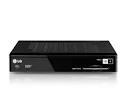 Set-top box 
(TV controller)
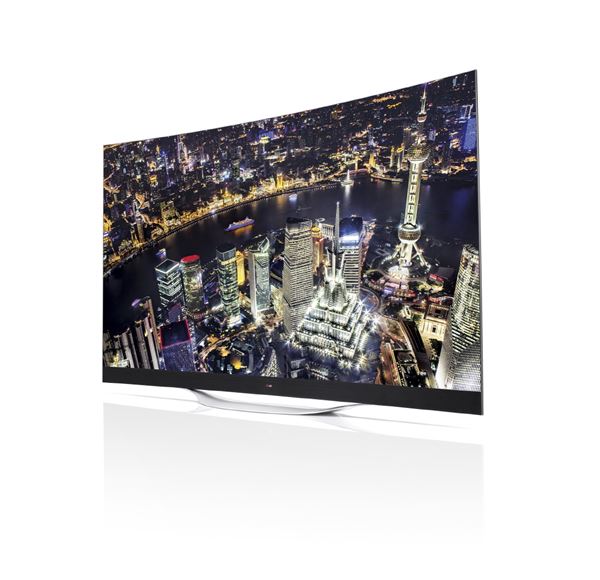 Wireless Transfer
 from fixed device
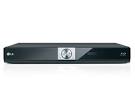 Blu-ray player
8K UHD
Service
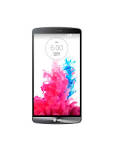 Smart phone/Tablet
TV or Display
Wireless Transfer
 from mobile device
Slide 8
HanGyu Cho, LG Electronics
March 2015
Conclusions
We reviewed 
8K UHD is nearly in market.
Wired interface solutions are ready to commercialize 8K UHD.

We provided technical requirements for 8K UHD
At least 6 times data rate enhancement required
Channel bonding, MIMO, and some PHY/MAC enhancements necessary

We believe that NG60 is the best candidate wireless standard for 8K UHD and proposed an usage model.
Slide 9
HanGyu Cho, LG Electronics
March 2015
References
[1] http://www.hdmi.org/press/press_release.aspx?prid=133
[2] http://www.vesa.org/uncategorized/vesa-releases-displayport-1-3-standard/
[3] http://www.mhlconsortium.org/technology.aspx#superMHL
Slide 10
HanGyu Cho, LG Electronics
March 2015
Back-up: Video Resolution
SD
(720x576)
HD
(1280x720)
Full HD
(1920x1080)
4K
(4096x2160)
Quad HD
(3840x2160)
8K
(7680x4320)
Slide 11
HanGyu Cho, LG Electronics